Generalitat de Catalunya
 Departament d’Ensenyament
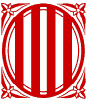 INSTITUT CAN PUIG
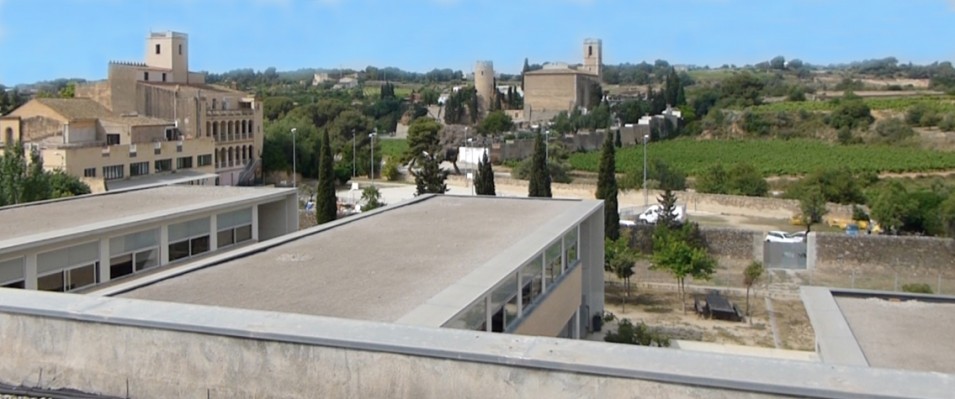 Curs 2019-2020
1r Batxillerat
‹#›
Equip de tutoria – 1r de batxillerat
‹#›
Resultats del centre – Curs 2018/2019
4t ESO: 90%
 2n Batxillerat: 93%
 Selectivitat: 97%
 C.F.: 65%
‹#›
Curs 2019/2020
Alumnes matriculats: 91
 Matrícula nova: 13
 Alumnes repetidors: 4
 3 grups tutoria
‹#›
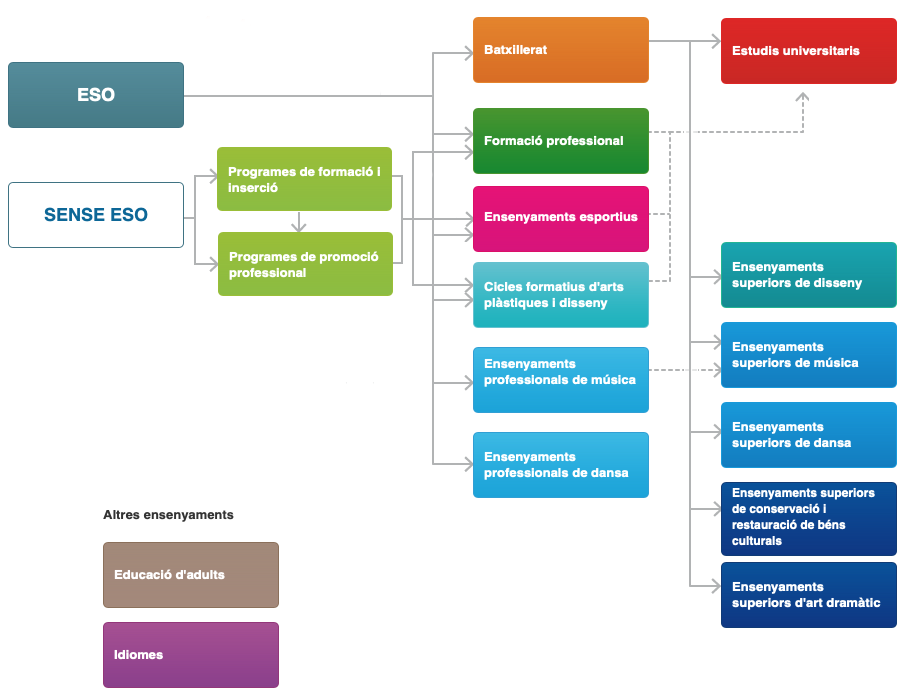 ‹#›
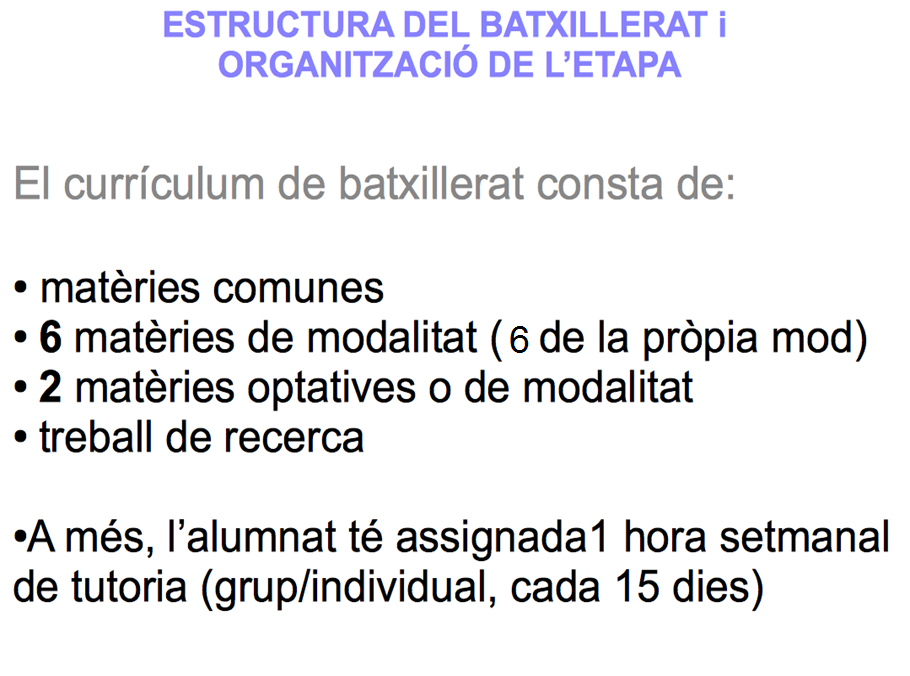 ‹#›
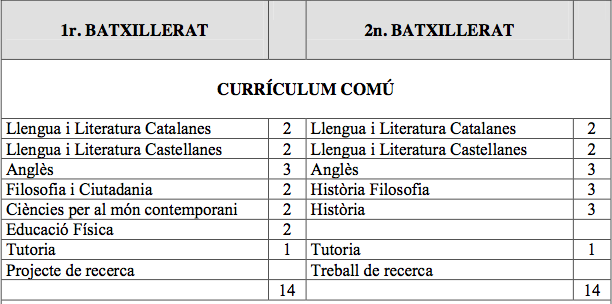 ‹#›
‹#›
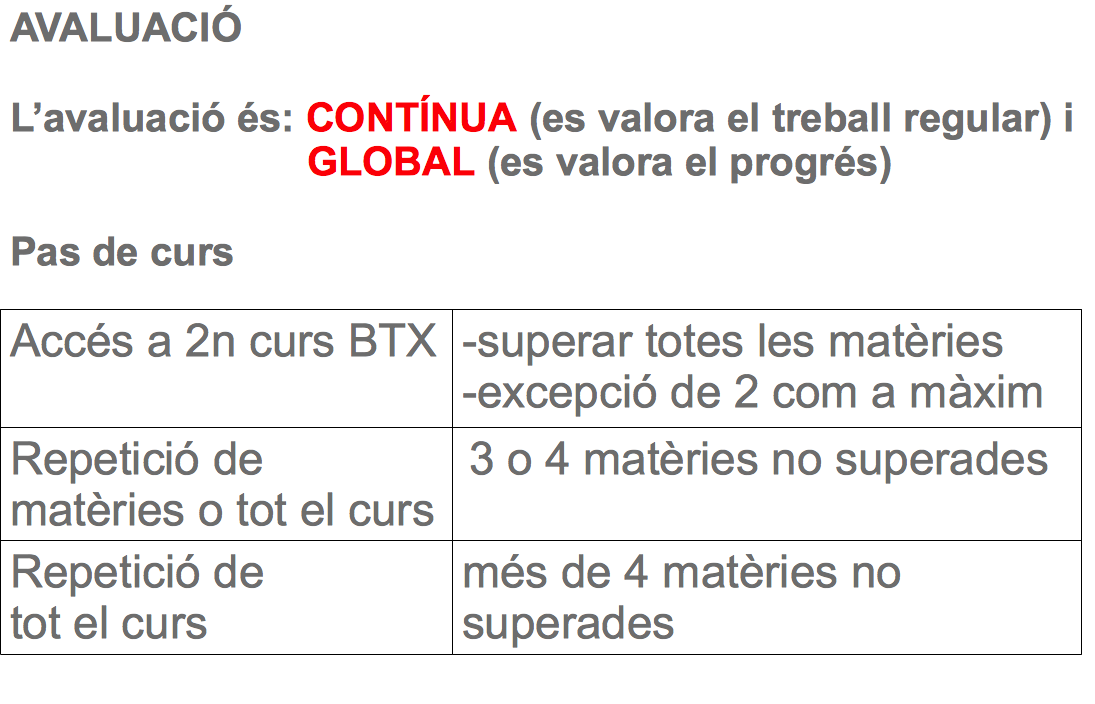 ‹#›
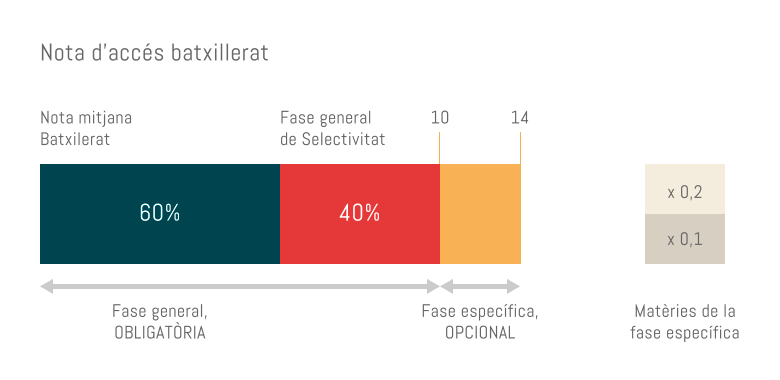 ‹#›
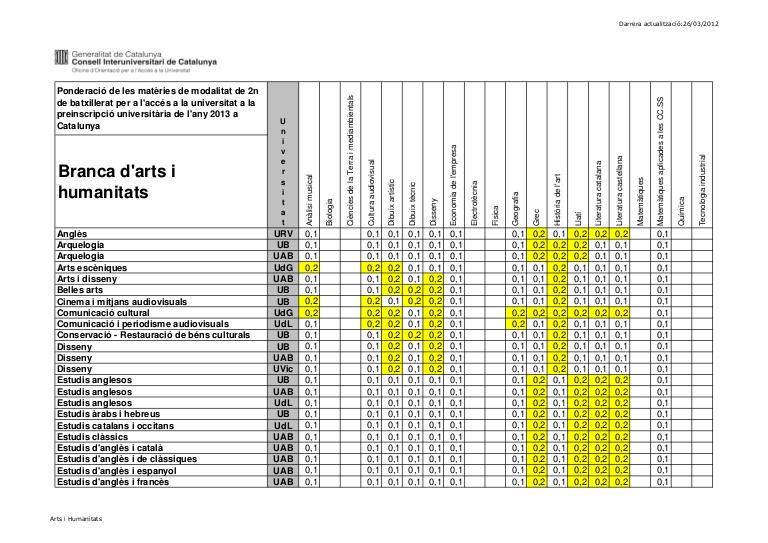 ‹#›
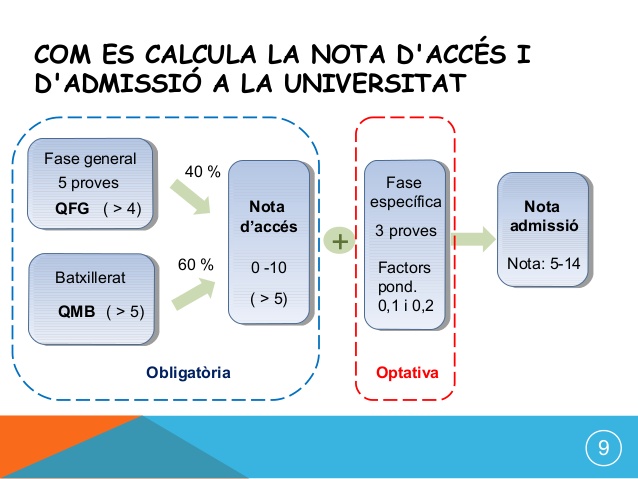 ‹#›
Criteris d’avaluació
Entre 2 i 3 activitats d’avaluació de diferent naturalesa.
 Material de suport com a mínim en 1 de les proves (Llibre, apunts, esquema).
 Assistència a més del 80% de classes.
‹#›
SERVEIS
 Taquilles 
 Menjador
 Estudi assistit
 Associació esportiva
Acompanyament emocional
‹#›
MOLTES GRÀCIES PER LA VOSTRA ASSISTÈNCIA
Generalitat de Catalunya
 Departament d’Ensenyament
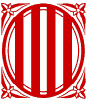 ‹#›